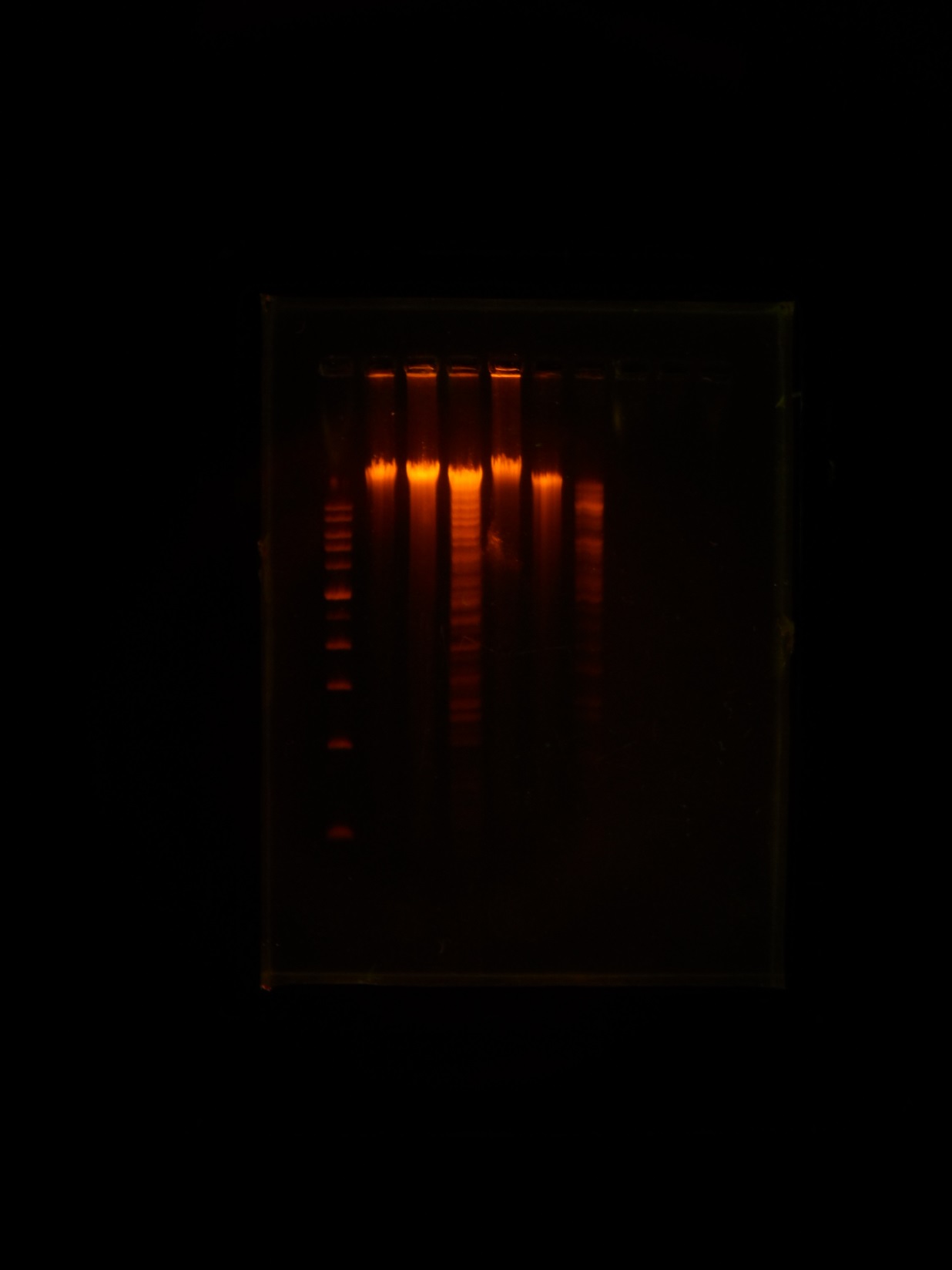 Lauren
Alyssa
Cait
Crystal
Jenna
Sierra
Manny
Domingo
Kit
Kelsey
Claire
Julie
Dahlia